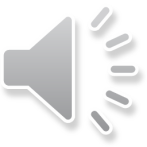 Эколагерь «Зеленая планета»
Тверская область , Калининский район, д.Некрасово, МОУ «Некрасовская СОШ»
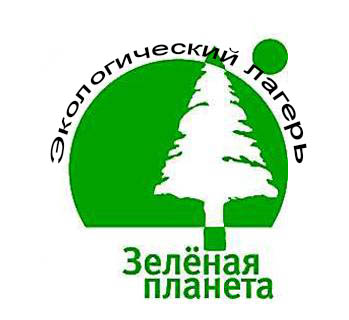 Наш девиз:
Если не мы , то кто же нашей Земле поможет!
Эколагерь начинает работу
«Охранять природу-значит охранять Родину»                              М. Пришвин
Занятие по ориентированию.
Работаем с компасами.
Занятие по археологии проводит сотрудник института археологии Исаев А. А.
Знакомимся с артефактами.
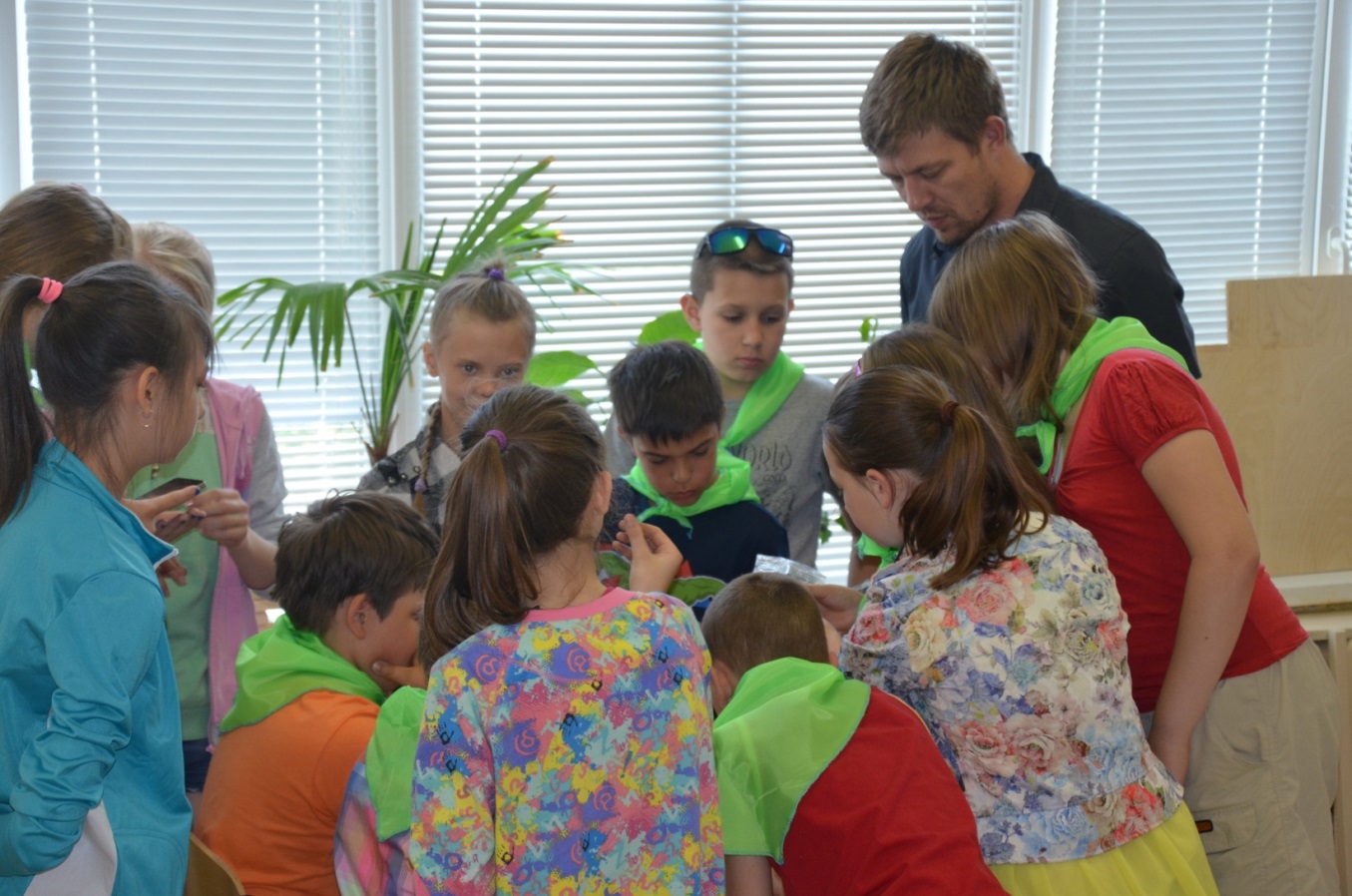 Нивелировка местности
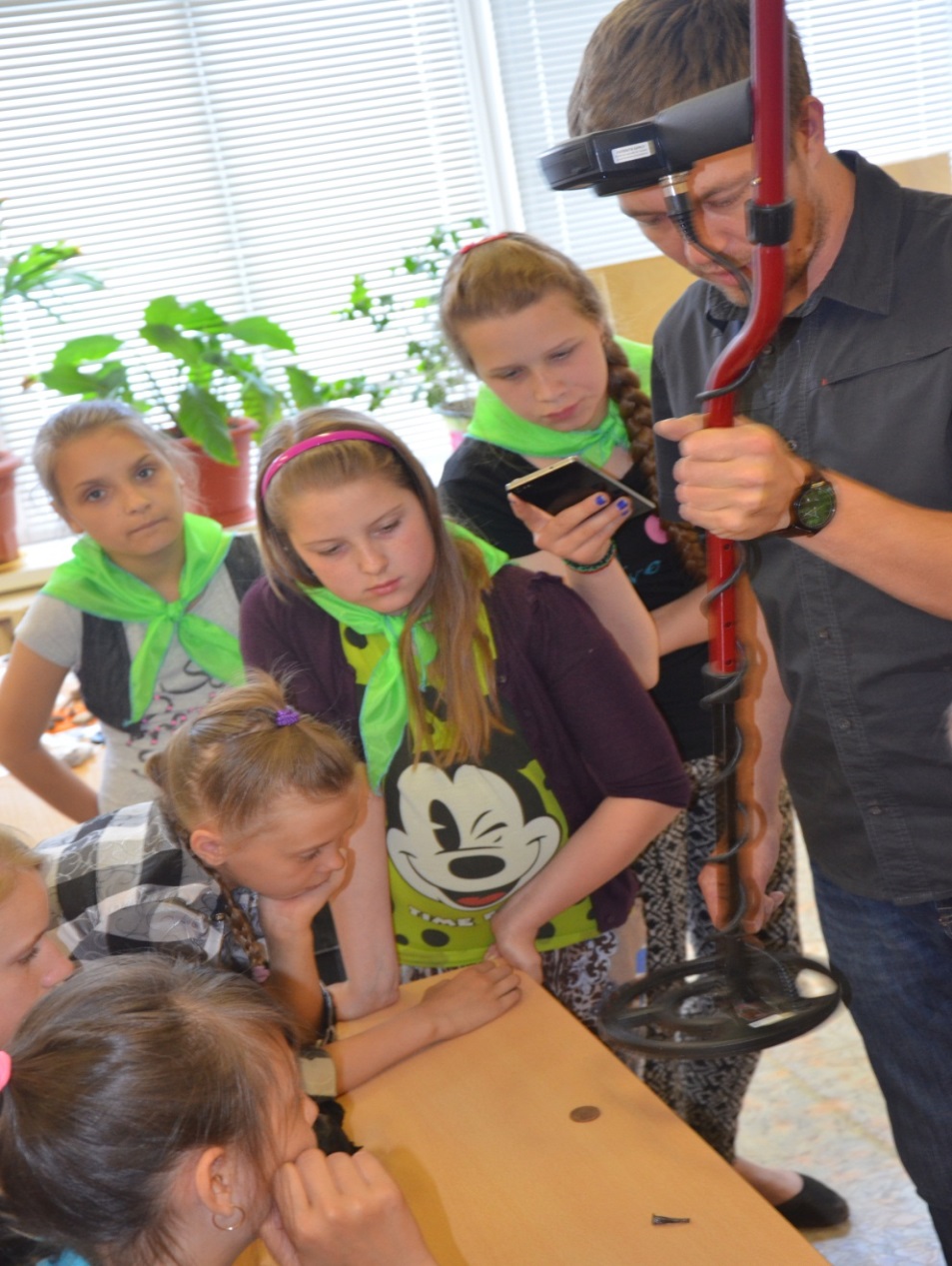 Проект «Осторожно, борщевик!
Выпустили  буклет «Осторожно,борщевик!»
Расклеиваем агитационные плакаты в своих населенных пунктах
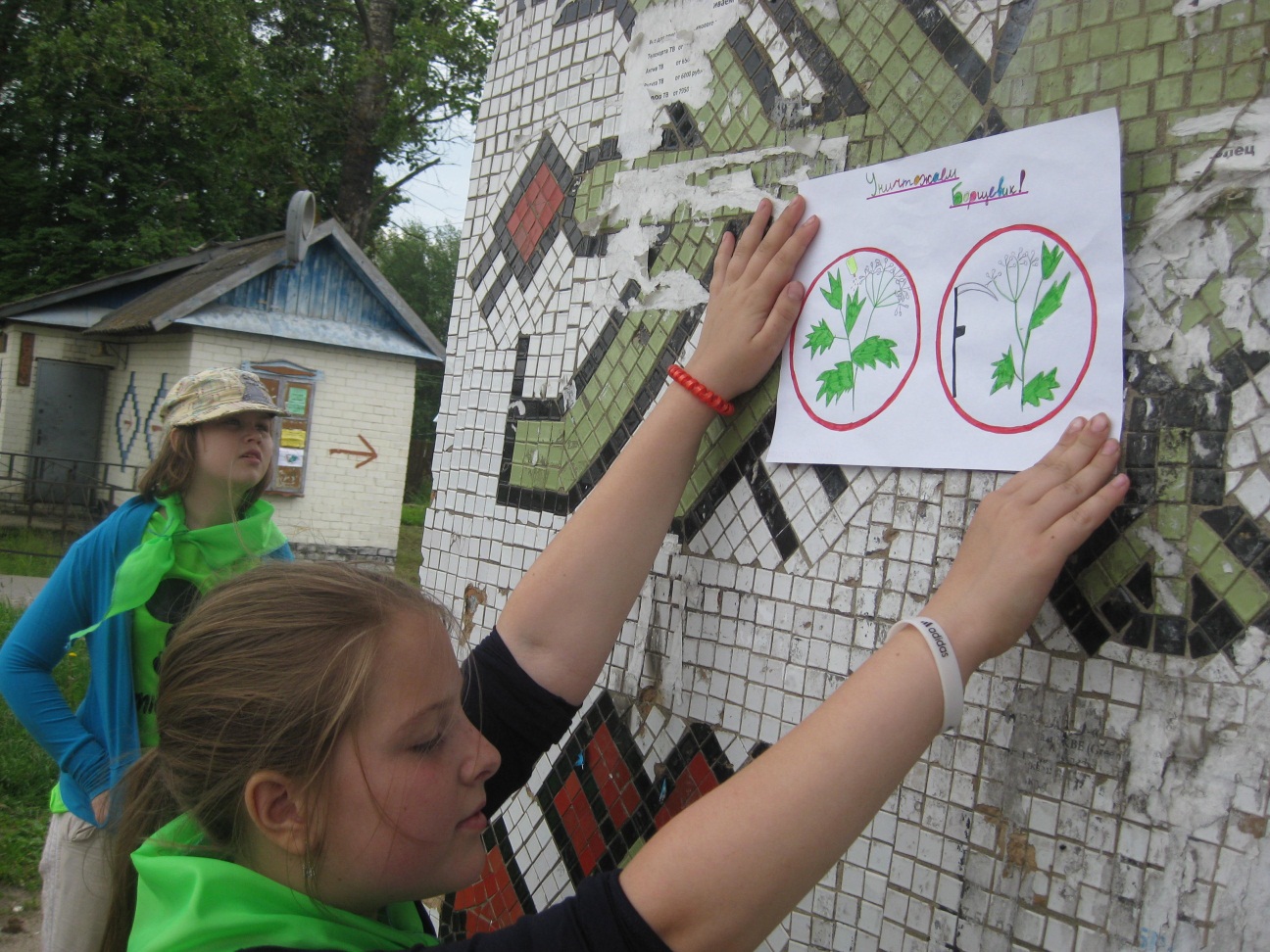 Разместили буклеты в школьной библиотеке и кабинете биологии
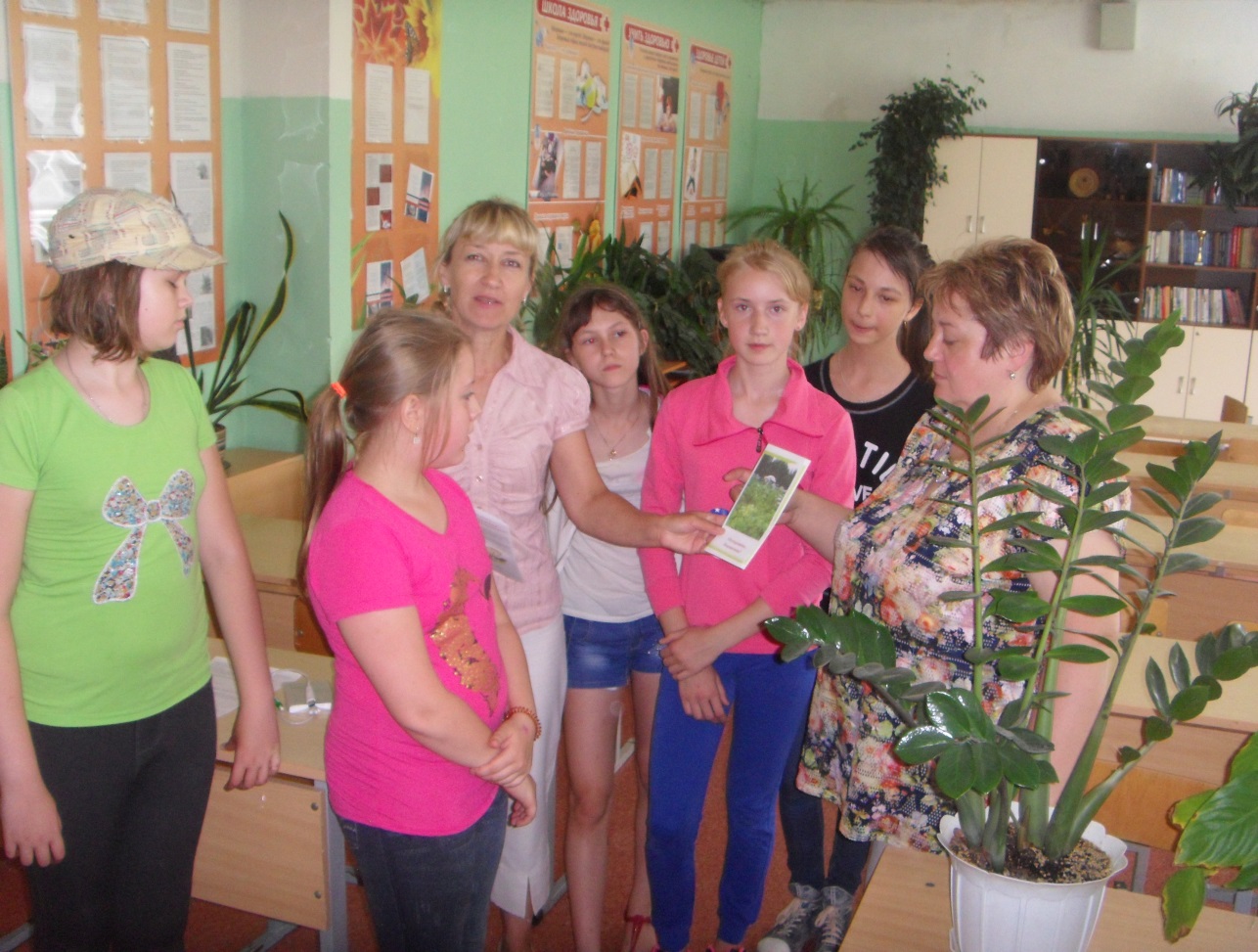 Конкурс рисунков «Живи Земля!»
Плодово-ягодный питомник «Гармония сада» Занятие проводит  Боровкова  С. М.
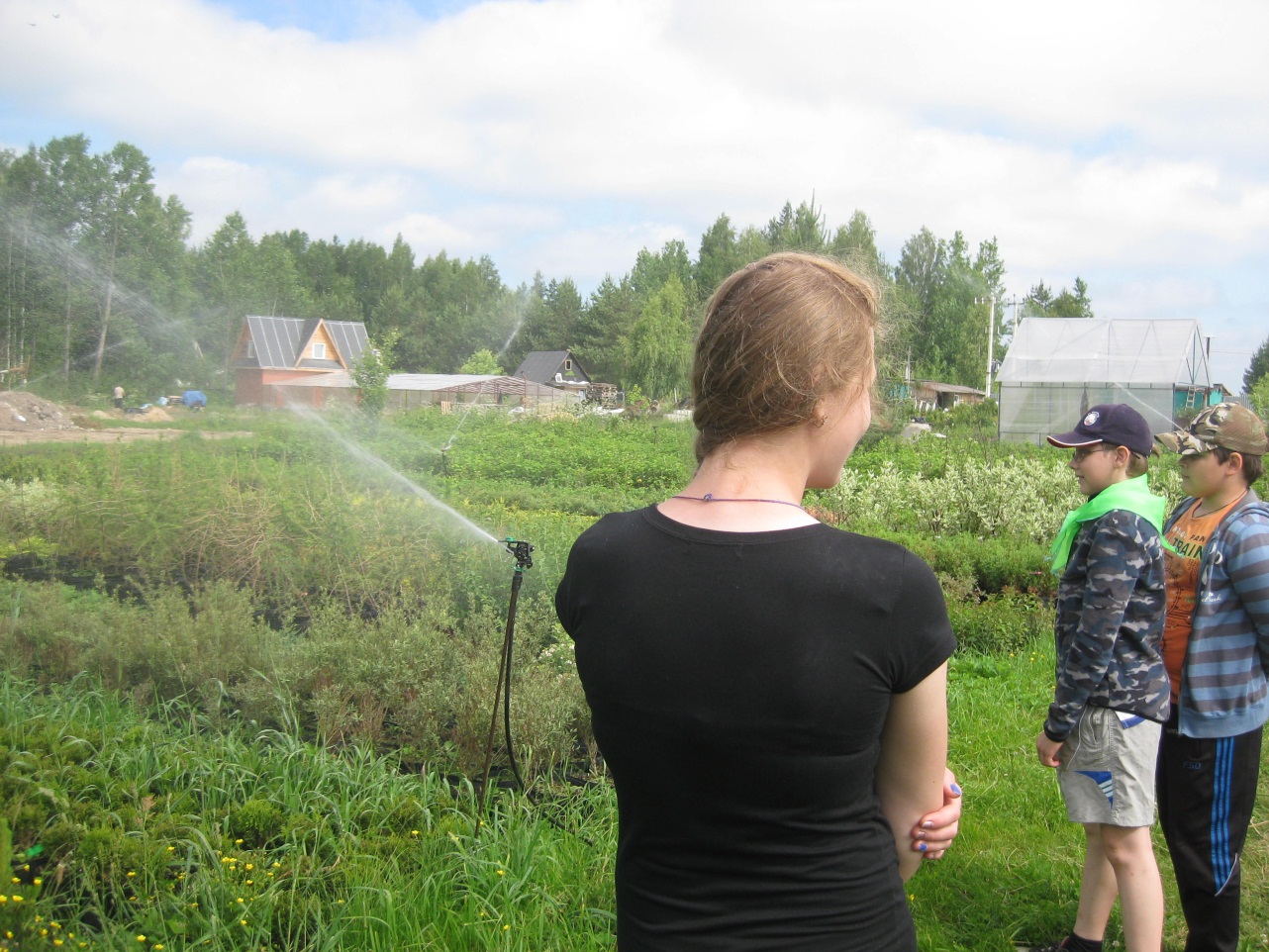 Работаем в садовом центре
Итоги работы подводим каждый день
Начинаем работу над проектом «Сбережем леса Верхневолжья»
Работа над проектом
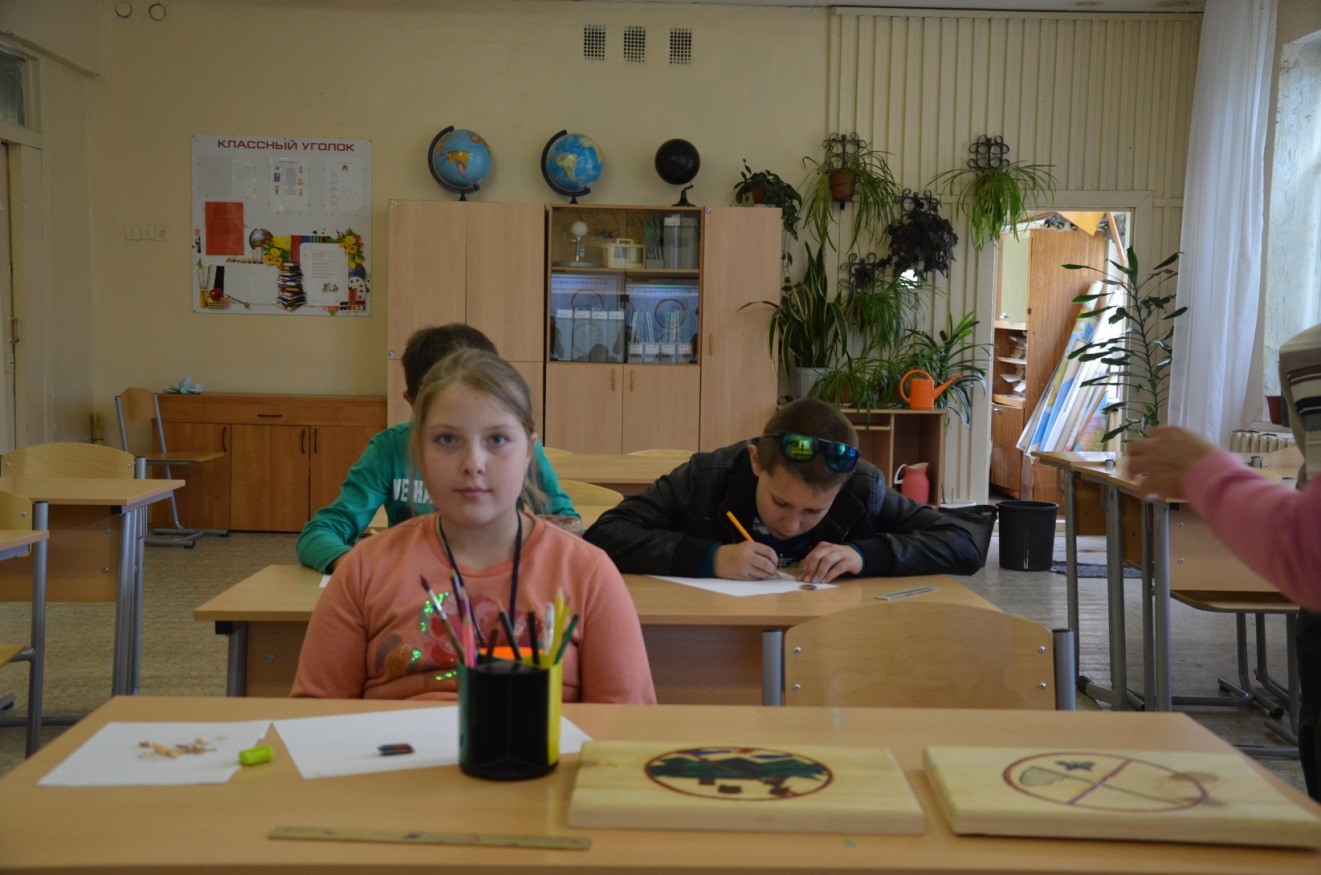 Защита экологических  проектов  «Сохраним леса Верхневолжья»
Жюри оценивает работу юных экологов
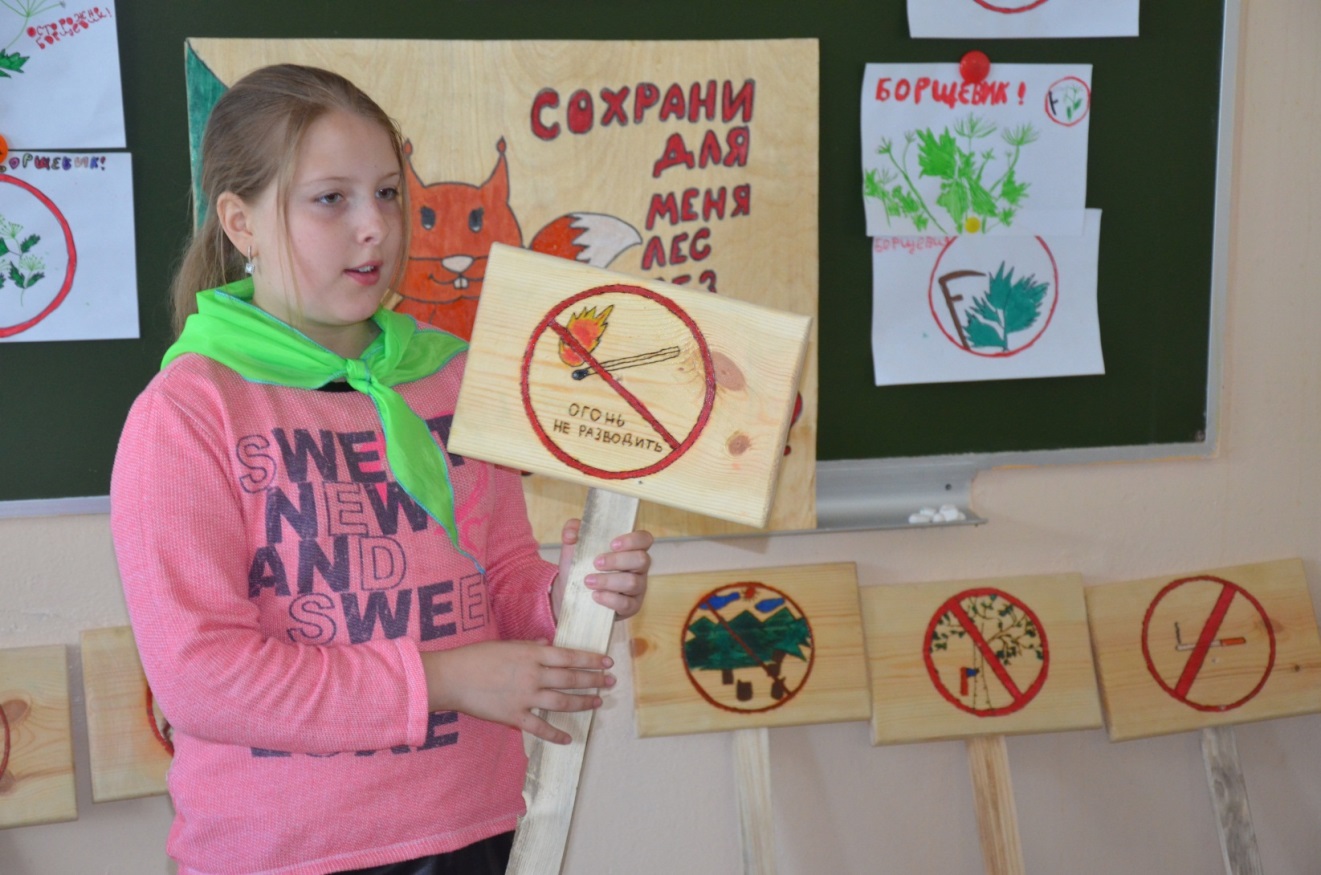 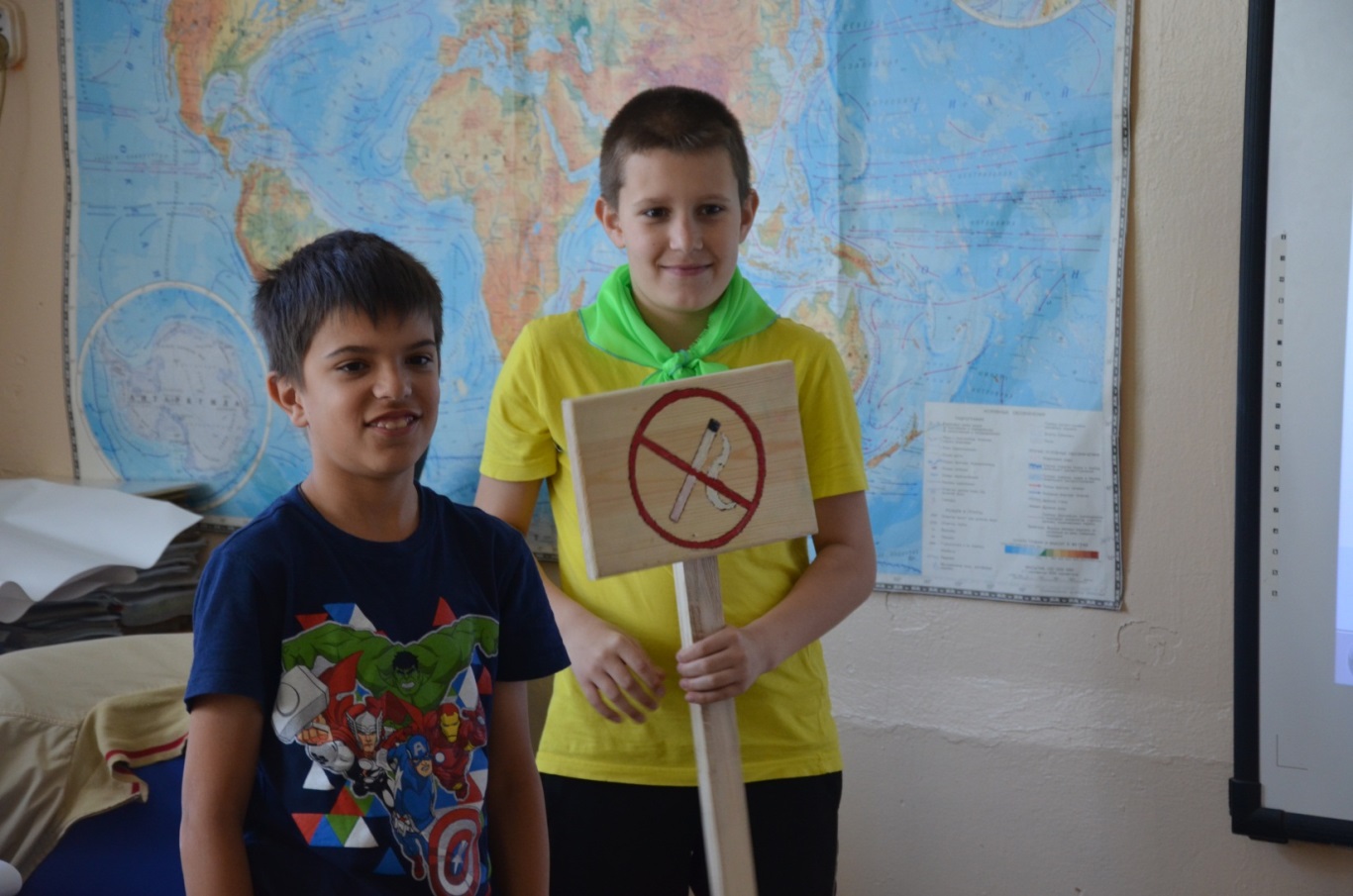 Размещаем запрещающие  экологические знаки в окрестностях д. Некрасово
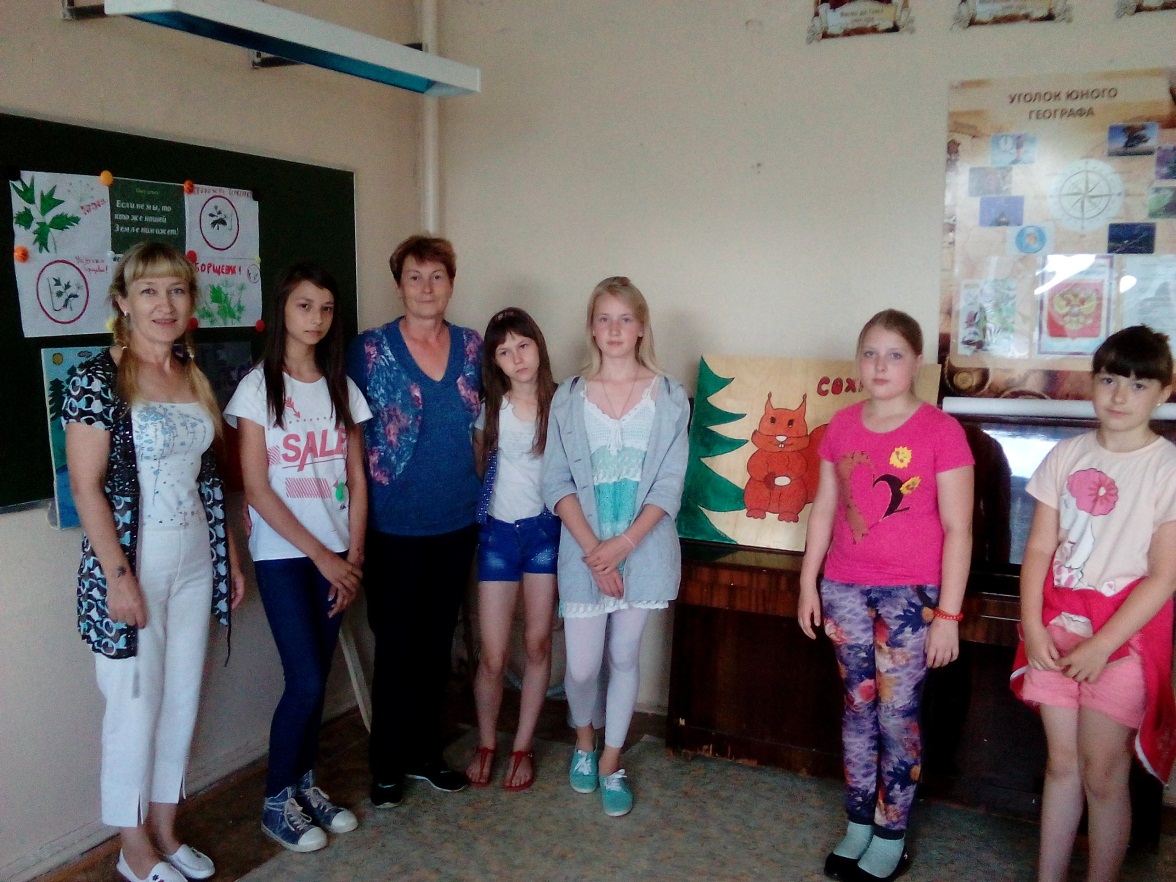 Встреча с лесничим Красногорского лесничества Бахваловой Н.А.
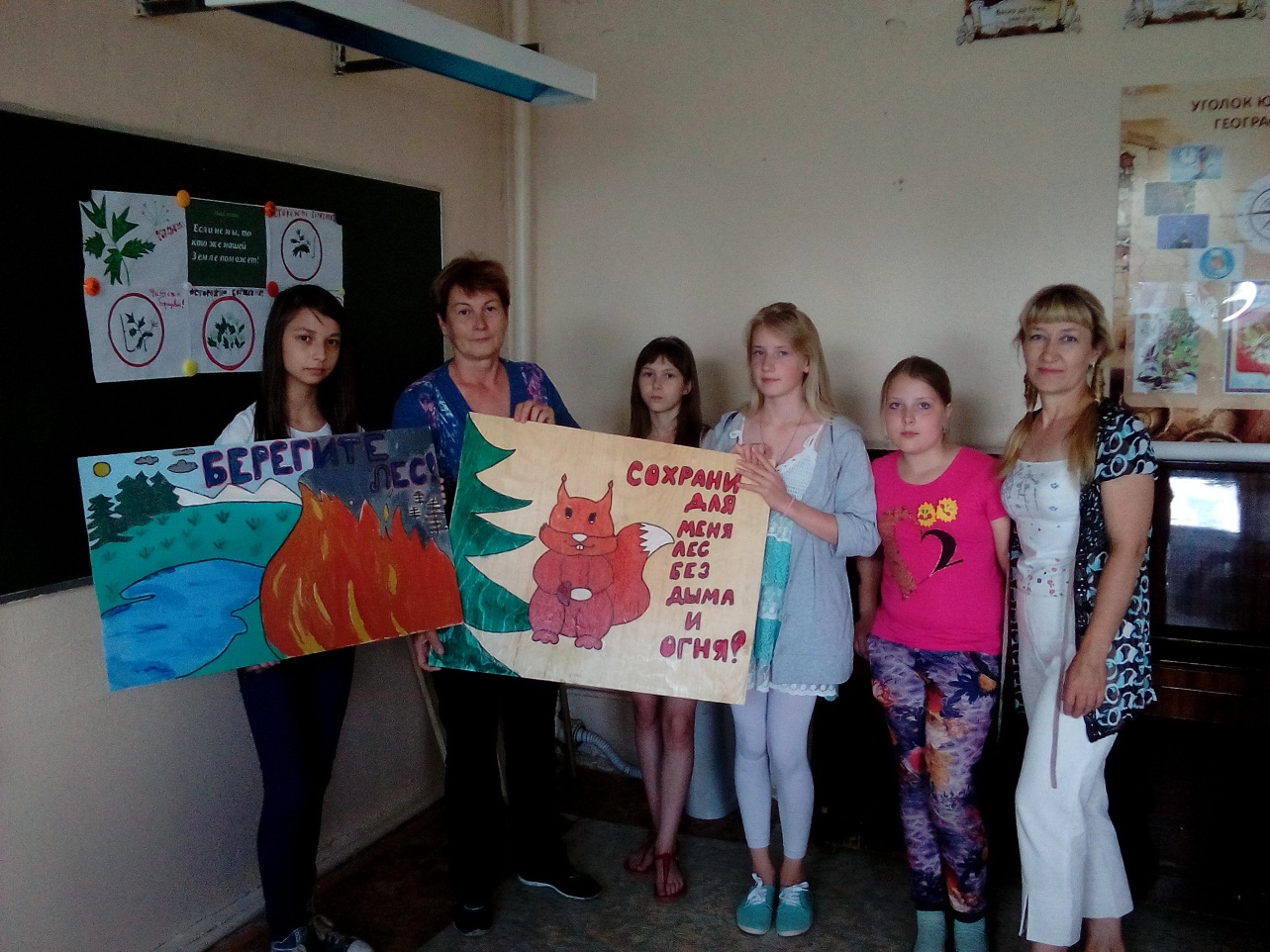 Мастер-класс по оригами «Бабочки»
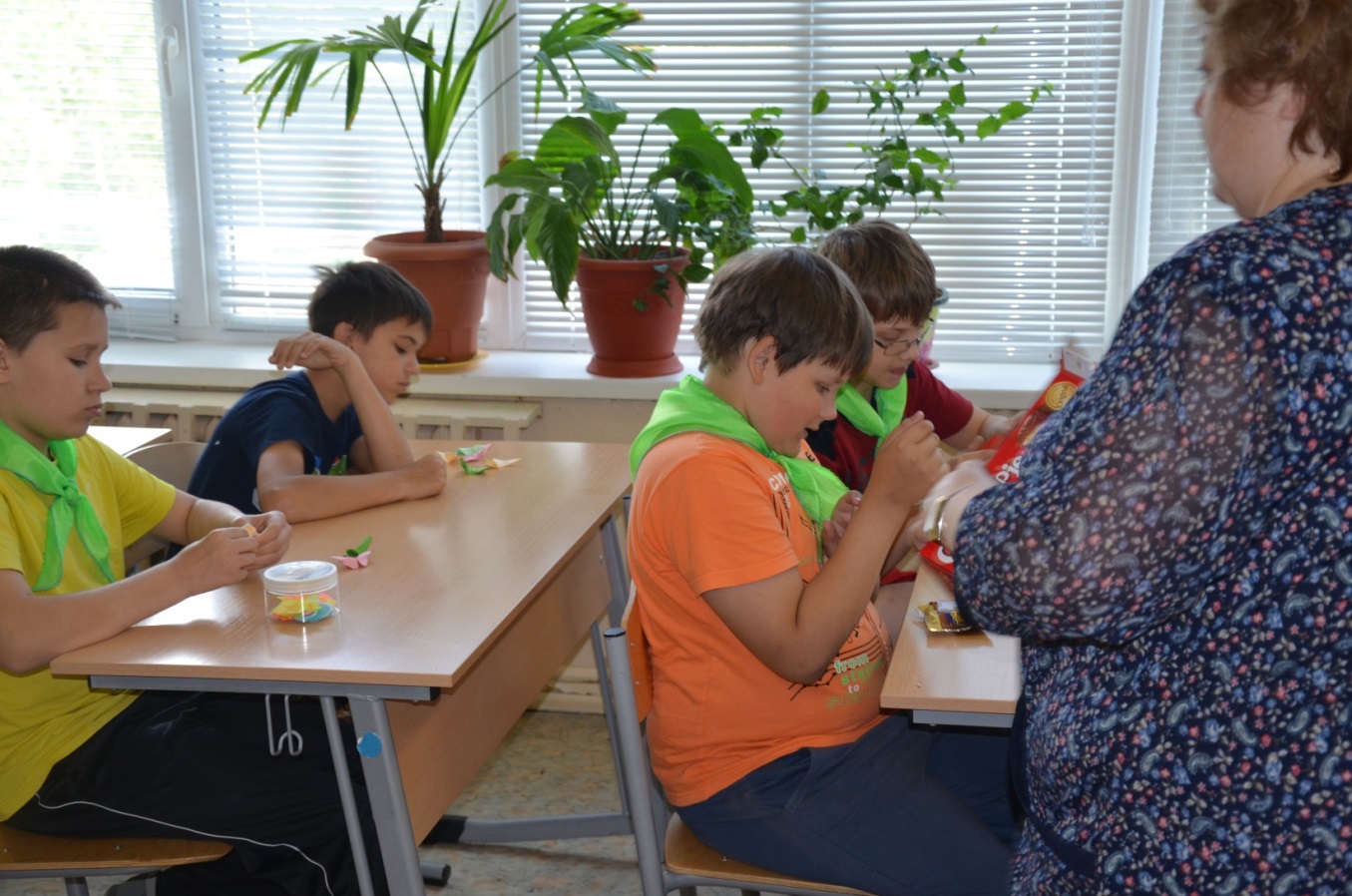 Оформляем панно «Как прекрасен этот мир»
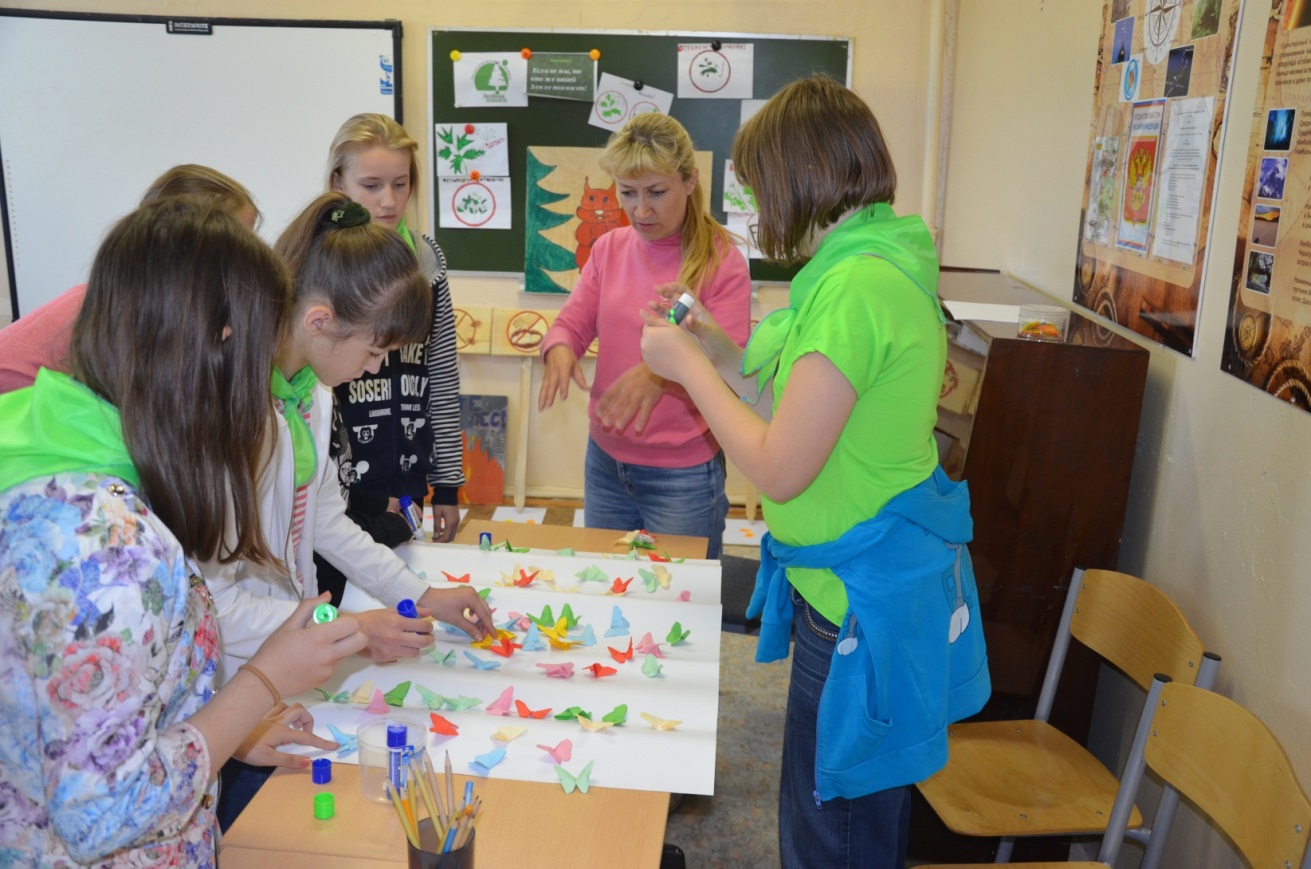 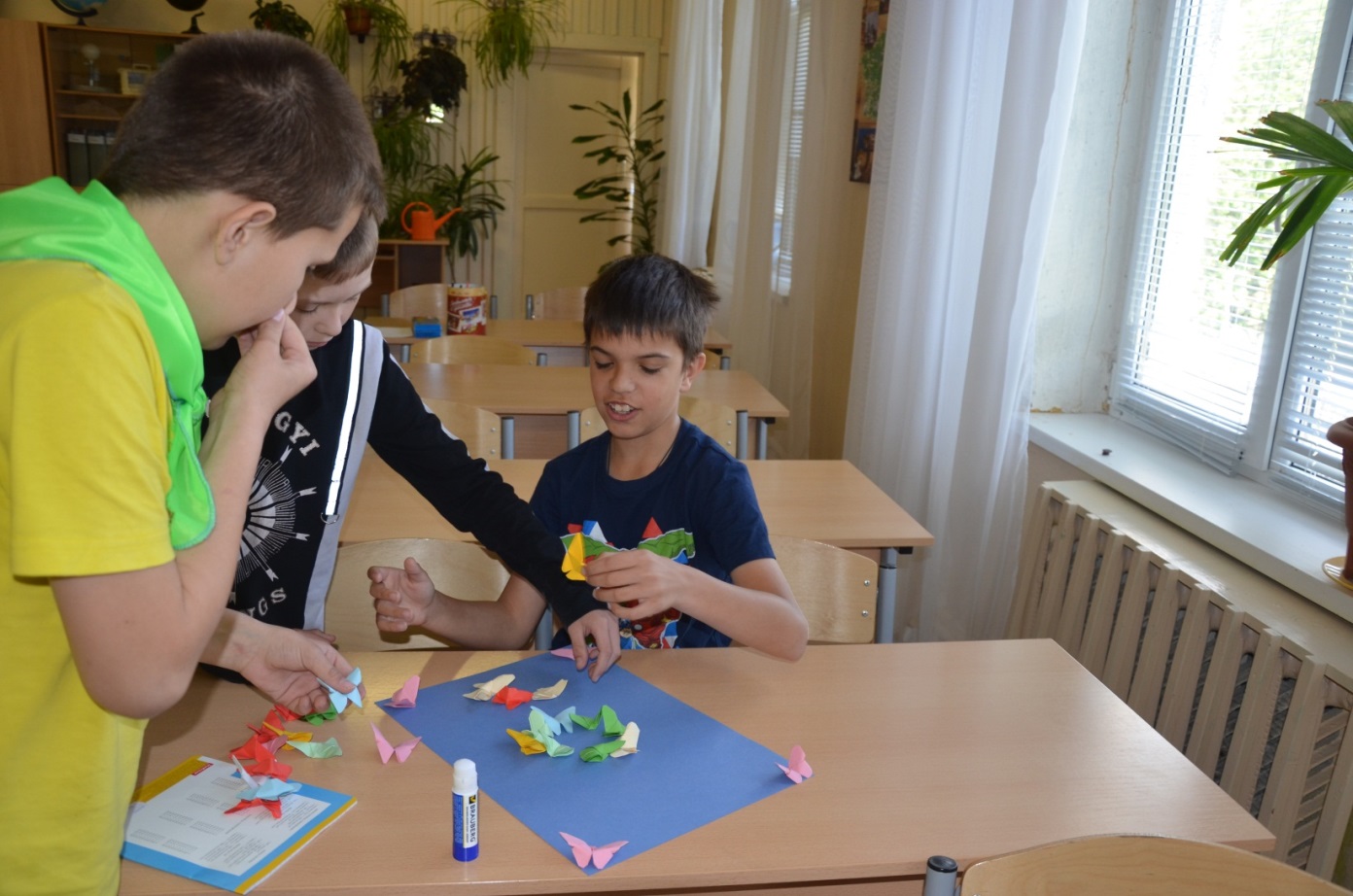 Конкурс экологического плаката «Лесным пожарам-нет!»
Трудовой десант по озеленению школьной территории
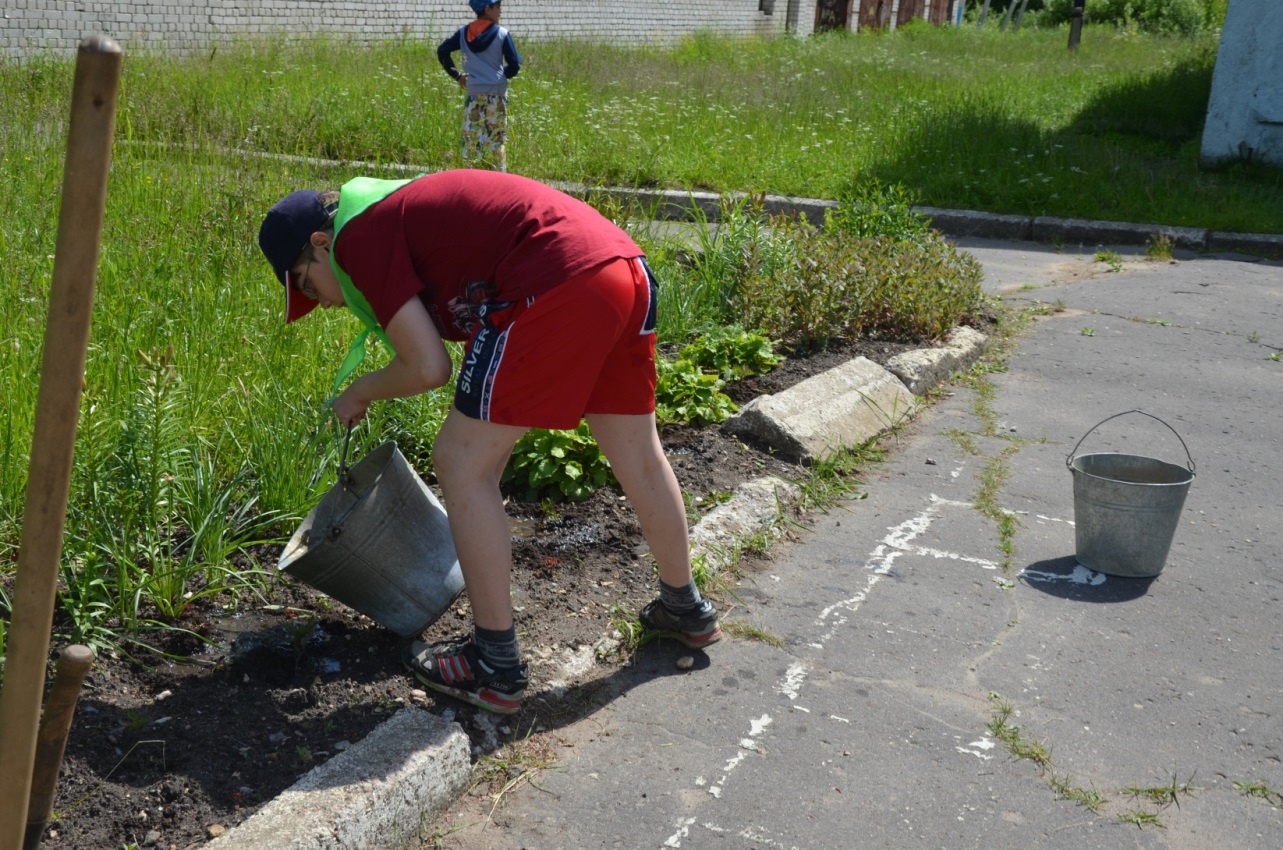 Поход по окрестности
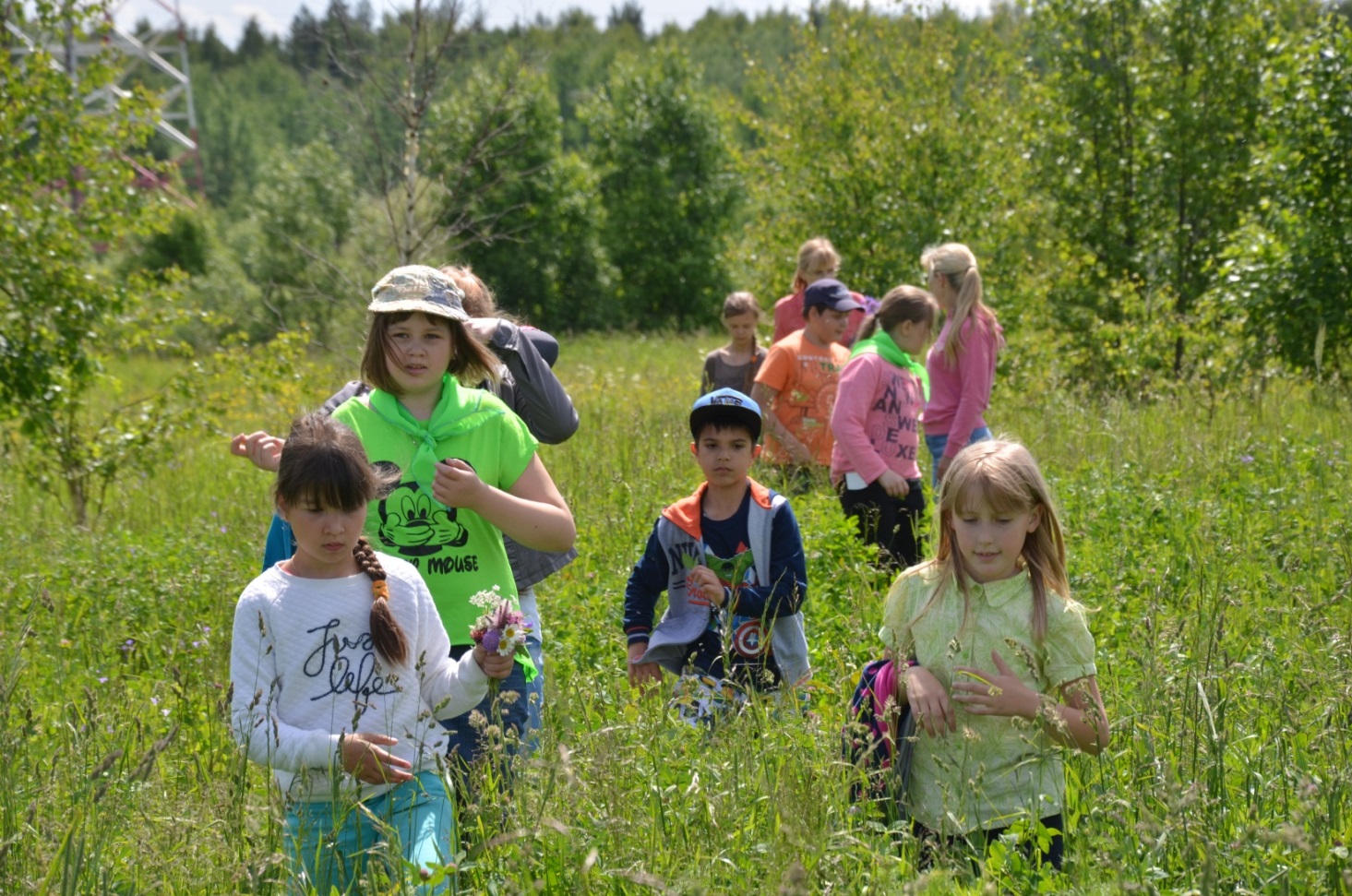 Экскурсия в Ботанический сад  г. Тверь
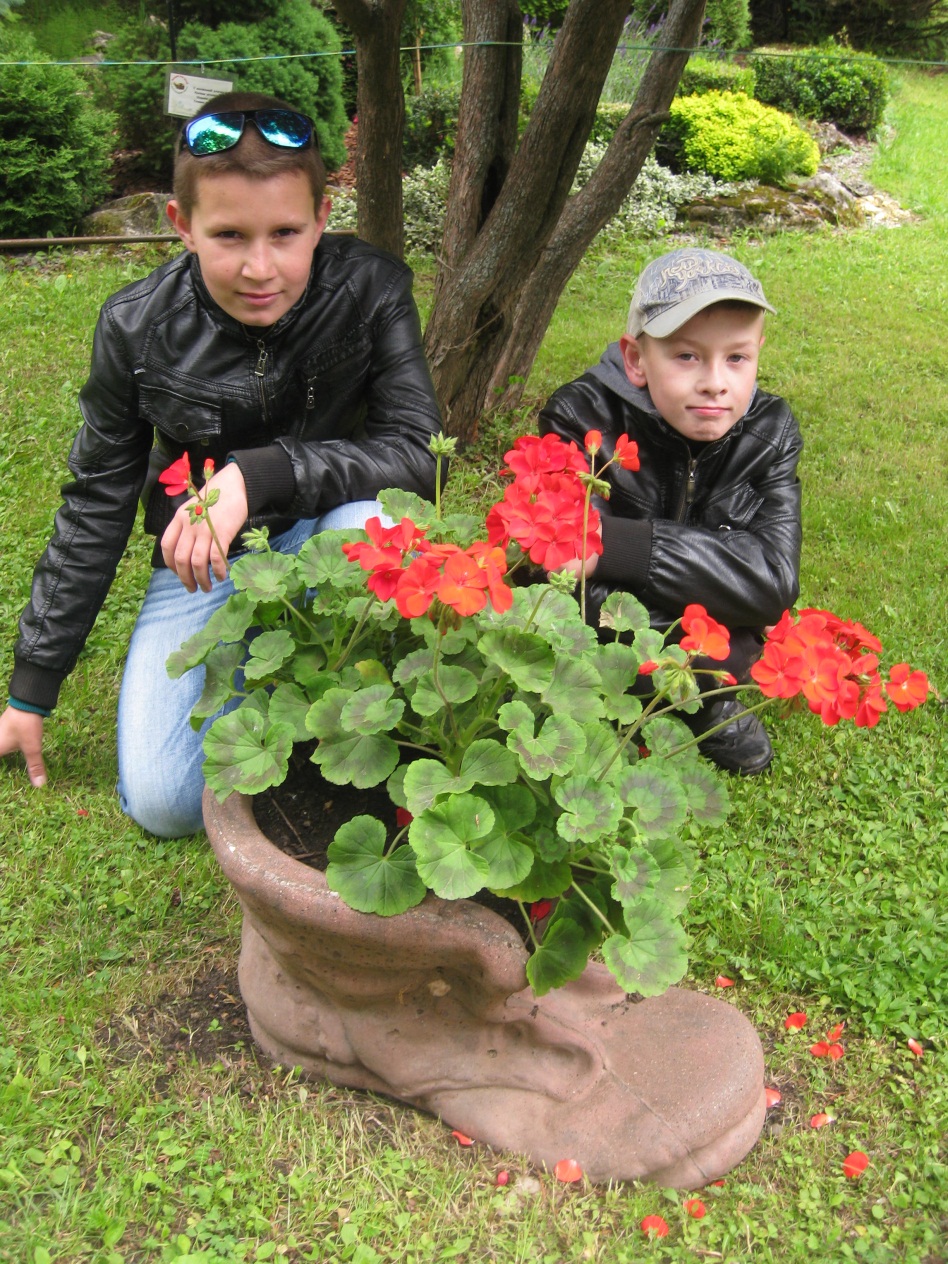 Занятие по краеведению
Краеведение. Хозяйство и быт русской деревни
Мастер-класс «Ангел-хранитель»
Акция «Чистый пруд»
Поездка в парк отдыха г. Тверь
Полевая геоботаническая практика. Занятие проводит учитель биологии Маркевич О. В.
Изучаем флору и фауну
Местообитание бобров
Составление гербария. «Зеленая аптека»
Экскурсия в карстовые пещеры г. Старица
Закрытие лагеря.Вручение свидетельств  юным экологам-краеведам.
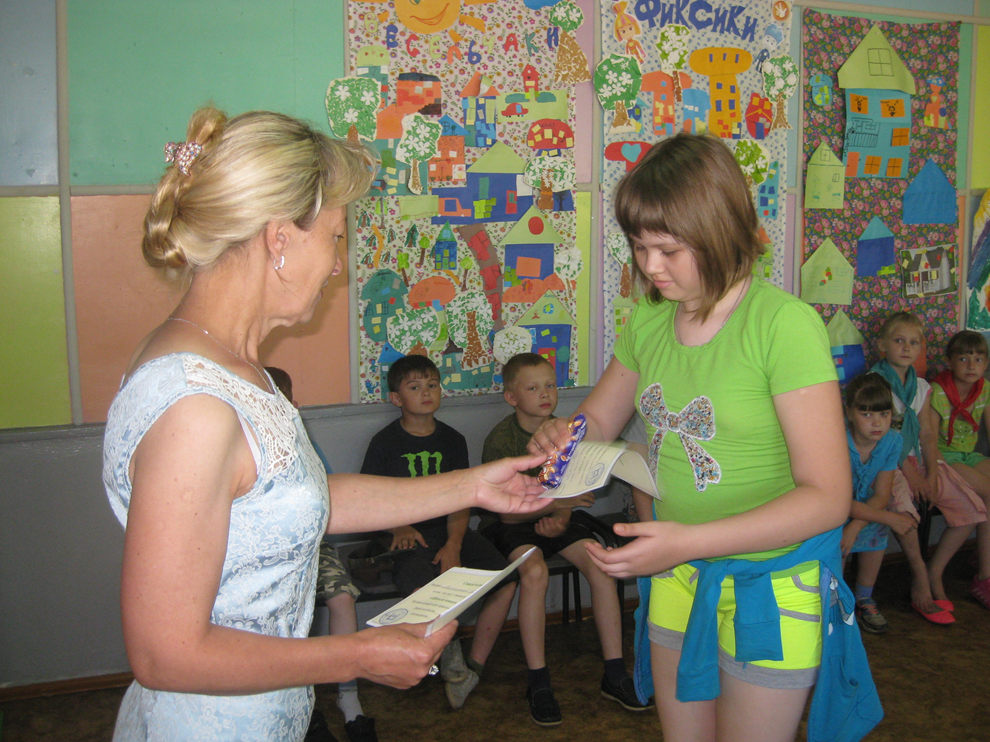 Муниципальное  общеобразовательное учреждение « МОУ Некрасовская СОШ»

Свидетельство
Школа юного эколога-краеведа
Свидетельство № ____
Выдано _____________________________________________________
в том , что он с 1 июня по 17 июня 2016 года обучался в 
«Школе юного эколога-краеведа»
Прошел полный курс практического обучения в объеме 20 часов
Директор школы_________________________С. В. Мамыко
Руководитель:_________________________Н. А. Исаева
М.П.                                                                                   17 июня 2016 год
Руководитель эколагеря «Зеленая планета», учитель географии МОУ «Некрасовская СОШ» Исаева Н. А.